Identify, visualise and describe properties of 3-D shapes; Sort 3-D shapes according to their properties.
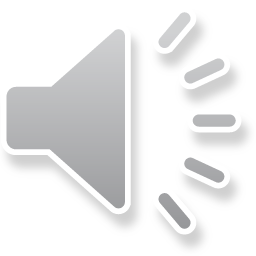 Look at the cube and cuboid. What is the same about these two shapes and what is different?
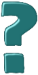 e.g.
What is the same?
Both have the same number of faces, vertices and edges.
Both have all flat faces.
Both have 3 pairs of parallel faces.
What is different?
The cuboid has some non-square rectangular faces, it is irregular.
The cube has all squares faces, it is regular.
1
Year 5
Identify, visualise and describe properties of 3-D shapes; Sort 3-D shapes according to their properties.
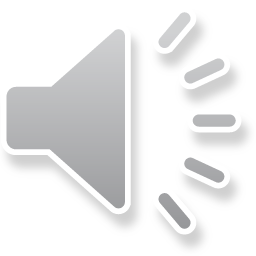 How many of these 3-D shapes can you name?
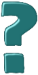 square-based pyramid
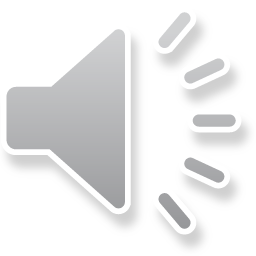 cuboid
triangular-
based pyramid
(tetrahedron)
cone
octahedron
hemisphere
sphere
triangular prism
cube
2
Year 5
Identify, visualise and describe properties of 3-D shapes; Sort 3-D shapes according to their properties.
Carroll diagrams use two headings that are the opposite of one another (mutually exclusive), e.g.
‘has at least one triangular face’ and ‘has no triangular faces’
‘is a prism’ and ‘is not a prism’
‘is regular’ and ‘is irregular’
‘has at least one pair of parallel faces’ and ‘has no pairs of parallel faces’.
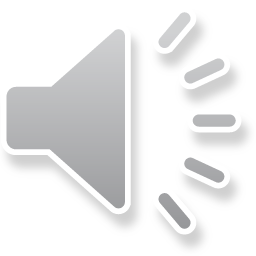 Remember that the faces are made from 2-D shapes (two dimensions) and solids are called 3-D shapes (three dimensions).
Let’s think about sorting the shapes according to different  criteria…
3
Year 5
Identify, visualise and describe properties of 3-D shapes; Sort 3-D shapes according to their properties.
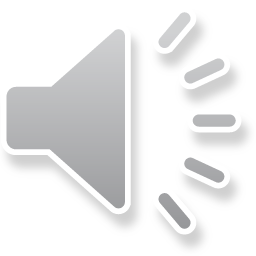 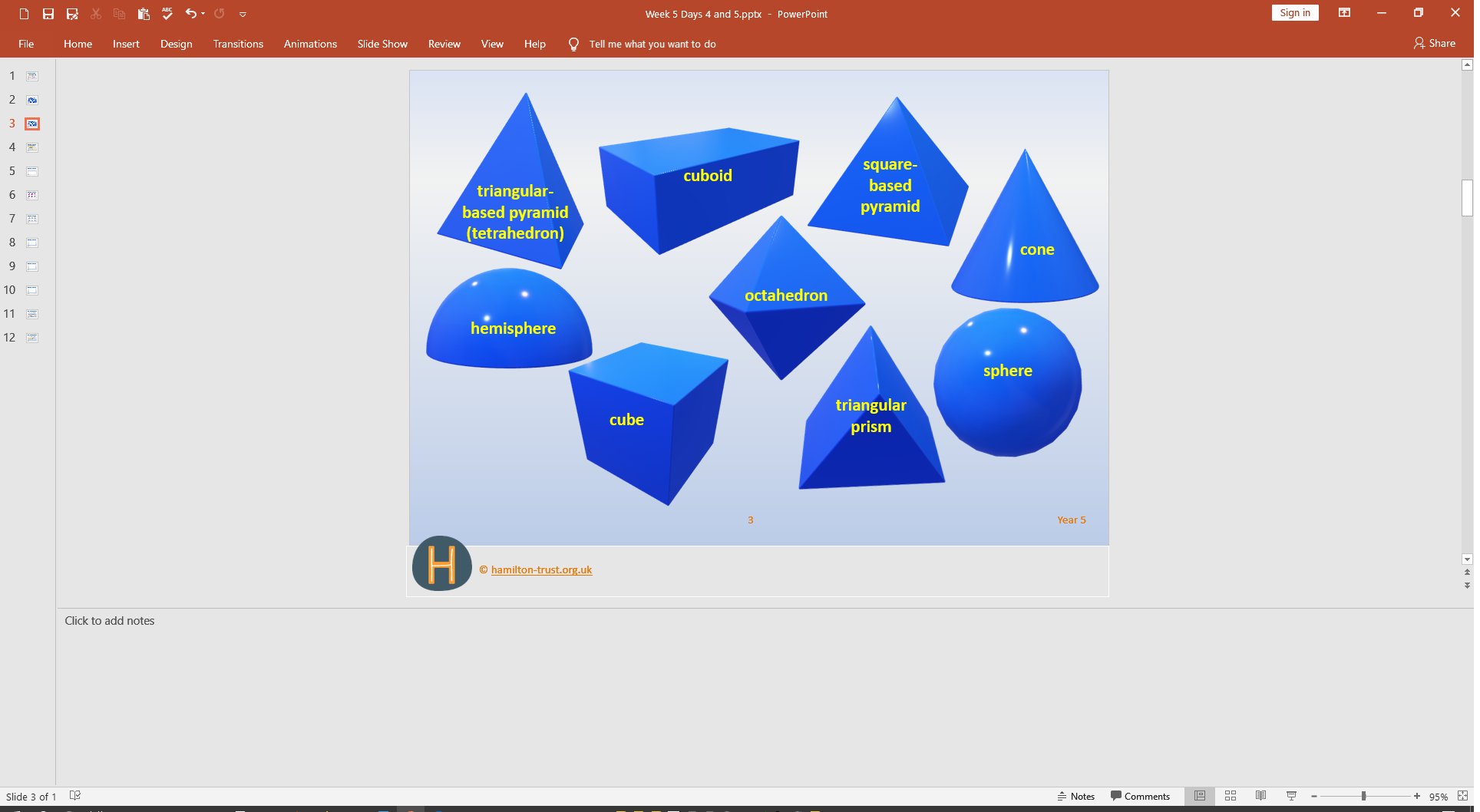 Where would each shape go on this Carroll diagram?
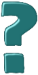 cube
  cuboid
    cone
      sphere
        hemisphere
tetrahedron
  square-based pyramid
    octahedron
      triangular prism
4
Year 5
Identify, visualise and describe properties of 3-D shapes; Sort 3-D shapes according to their properties.
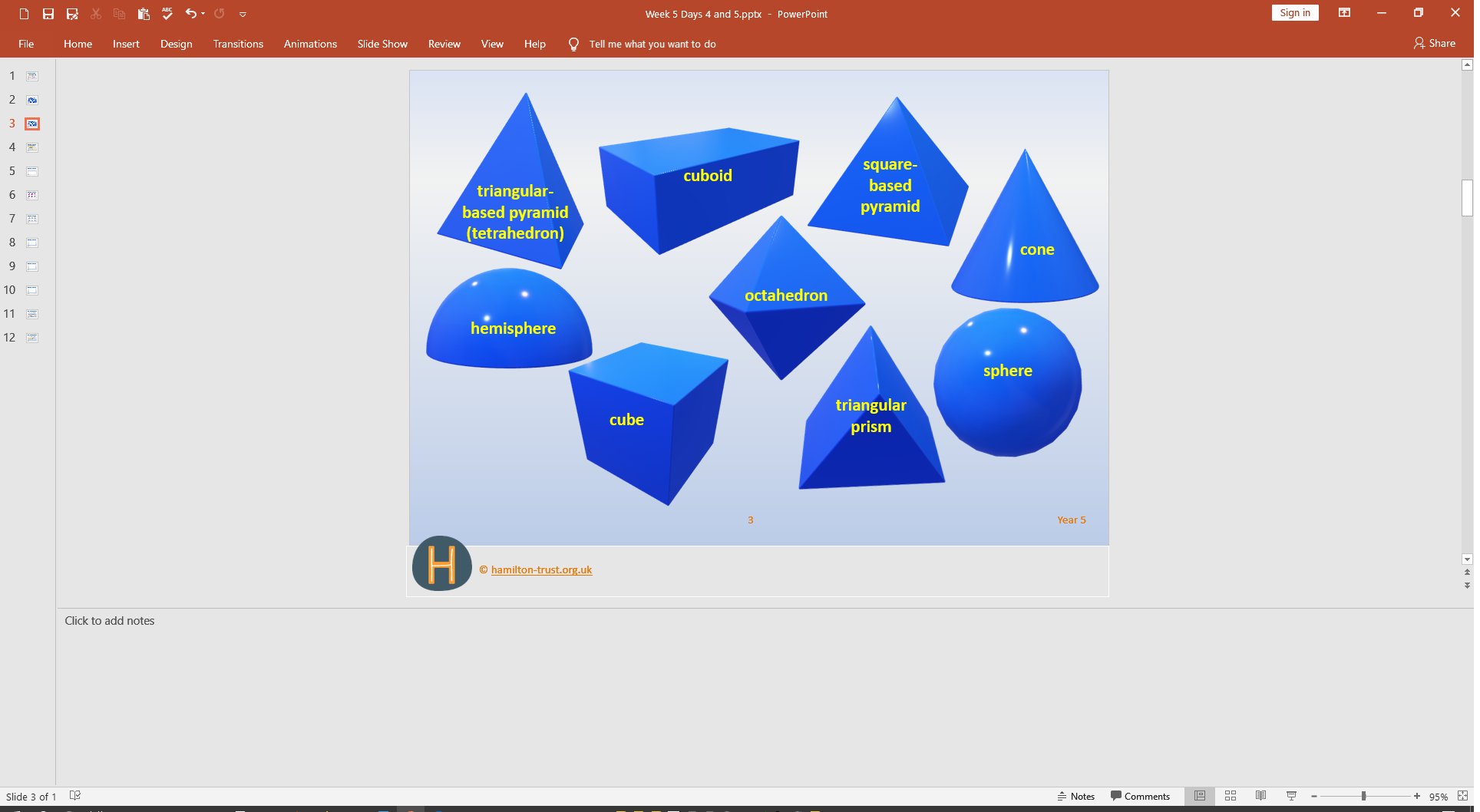 Where would each shape go on this Carroll diagram?
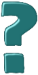 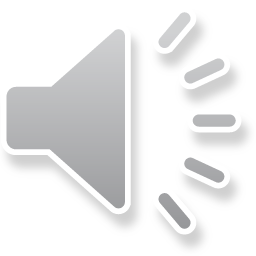 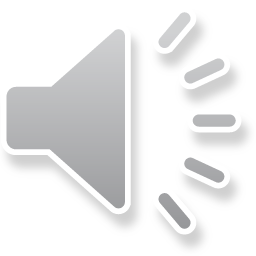 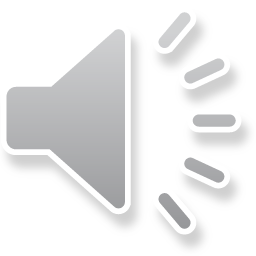 cone
 sphere
  hemisphere
   octahedron
    tetrahedron
     square-based pyramid
cube
 cuboid
  triangular prism
5
Year 5